ความรู้เกี่ยวกับเทคโนโลยีสารสนเทศ
ข้อมูล สารสนเทศ และการจัดการ
>> ข้อมูล (Data) หมายถึงค่าความจริง ซึ่งแสดงถึงความเป็นจริงที่ปรากฏขึ้น>> สารสนเทศ (Information) หมายถึงกลุ่มข้อมูลที่ถูกจัดการตามกฎ      หรือถูกกำหนดความสัมพันธ์ เพื่อให้ข้อมูลเหล่านั้นเกิดประโยชน์     หรือมีความหมายเพิ่มมากขึ้น
>>ขบวนการ (Process) หมายถึงการแปลงข้อมูลให้เปลี่ยนเป็นสารสนเทศ    หรือกล่าวได้ว่า ขบวนการคือกลุ่มของงานที่สัมพันธ์กัน เพื่อทำให้เกิด    ผลพธ์ตามที่ต้องการ
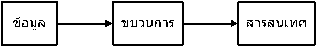 >> การจัดการ (Management) หมายถึงการบริหารอย่างมีระบบ      ซึ่งประกอบด้วยการกำหนดเป้าหมายและ ทิศทางขององค์กรและการปฏิบัติ      เพื่อให้บรรลุเป้าหมายนั้น>> ระบบ (System) หมายถึงกลุ่มส่วนประกอบหรือระบบย่อยต่างๆ     ที่มีการทำงานร่วมกัน เพื่อให้ ประสบผลสำเร็จตามวัตถุประสงค์ที่ตั้งไว้
ความสัมพันธ์ของส่วนต่างๆ ในระบบ
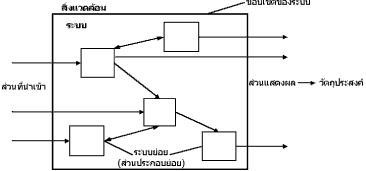 ประเภทของระบบ
>> ระบบอย่างง่าย(Simple) และระบบที่ซับซ้อน (Complex)
>> ระบบเปิด(Open) และระบบปิด (Close)>> ระบบคงที่ (Static) และระบบเคลื่อนไหว (Dynamic)>> ระบบที่ปรับเปลี่ยนได้ (Adaptive) และระบบที่ปรับเปลี่ยนไม่ได้      (No adaptive)>> ระบบถาวร (Permanent) และระบบชั่วคราว (Temporary)
ประสิทธิภาพของระบบ
>> ประสิทธิภาพ (Efficiency) คือการวัดสิ่งที่ถูกผลิตออกมา หารด้วยสิ่งที่ถูกใช้ไป สามารถแบ่งช่วงจาก 0 ถึง 100% (ประสิทธิภาพ คือ ใช้งานได้)
>> ประสิทธิผล (Effectiveness) คือการวัดระดับการประสบผลสำเร็จตามเป้าหมายของระบบ สามารถคำนวณได้ด้วยการ หารสิ่งที่ได้รับจากการประสบผลสำเร็จจริง ด้วยเป้าหมายรวม (ประสิทธิผล คือ ใช้งานได้ + ความยั่งยืน)
ความหมายและบทบาทของระบบสารสนเทศ
ระบบสารสนเทศ (Information System หรือ IS) คือระบบแบบเฉพาะเจาะจงชนิดหนึ่ง ซึ่งอาจกล่าวได้ว่าเป็นกลุ่มของส่วนประกอบพื้นฐานต่างๆ ที่ทำงานเกี่ยวข้องกันในการเก็บ (นำเข้า), จัดการ (ประมวลผล) และเผยแพร่(แสดงผล) ข้อมูลและสารสนเทศและสนับสนุนกลไกลของผลสะท้อนกลับ เพื่อให้บรรลุตามวัตถุประสงค์
ส่วนประกอบของระบบสารสนเทศ
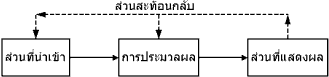 ระบบสารสนเทศที่ใช้คอมพิวเตอร์ (Computer-Based Information Systems : CBIS)
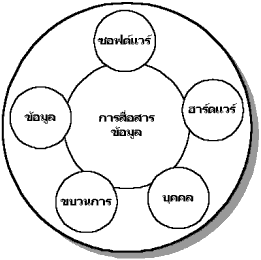 ระบบสารสนเทศเพื่อสนับสนุนการบริหาร
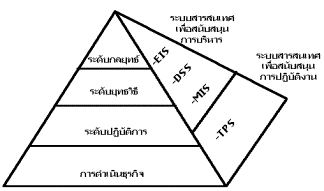 ระบบสารสนเทศที่สนับสนุนการปฏิบัติงานของ อปท.
>> ระบบศูนย์ข้อมูลเลือกตั้งผู้บริหารท้องถิ่น สมาชิกสภาท้องถิ่นและทะเบียน อปท.      (http://ele.dla.go.th/)
>> ระบบข้อมูลสารสนเทศทางการศึกษาท้องถิ่น (http://sis.dla.go.th/index.jsp)
>> ระบบข้อมูลสารสนเทศทางการศึกษาท้องถิ่น ศูนย์พัฒนาเด็กเล็กของ อปท.      (http://ccis.dla.go.th/)
>> ระบบฐานข้อมูลกลางองค์กรปกครองส่วนท้องถิ่น (http://info.dla.go.th)
ระบบสารสนเทศที่สนับสนุนการปฏิบัติงานของ อปท.
>>:ระบบข้อมูลบุคลากร องค์กรปกครองส่วนท้องถิ่น (http://lhr.dla.go.th/hr/
>> ระบบสารสนเทศเพื่อการวางแผนและประเมินผลของ อปท.      (http://e-plan.dla.go.th/)
>> ระบบบันทึกบัญชีของระบบบันทึกบัญชีของ อปท.        (http://www.laas.go.th/)
>> ระบบสารสนเทศการจัดการฐานข้อมูลเบี้ยยังชีพ      (http://welfare.dla.go.th/)
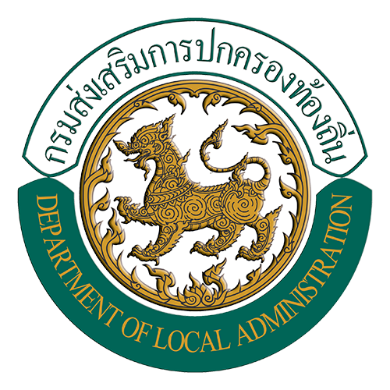 ระบบสารสนเทศ สถ. ในปัจจุบัน
ระบบสารสนเทศและฐานข้อมูลเพื่อสนับสนุนการปฏิบัติงาน สถ. และบริการประชาชน
ระบบสารสนเทศที่สนับสนุนการปฏิบัติงานของ อปท.
welfare
CCIS
SIS
ระบบข้อมูลสารสนเทศทางการศึกษาท้องถิ่น ศูนย์พัฒนาเด็กเล็ก
ระบบข้อมูลสารสนเทศทางการศึกษาท้องถิ่น
ระบบสารสนเทศการจัดการฐานข้อมูลเบี้ยยังชีพของ อปท.
ระบบงาน Website สถ.
e-Plan
INFO
e-LAAS
ระบบงาน Intranet สถ.
ระบบสารสนเทศเพื่อการวางแผนและประเมินผลของ อปท.
ระบบข้อมูลกลางองค์กรปกครองส่วนท้องถิ่น
ระบบบันทึกบัญชีขององค์กรปกครองส่วนท้องถิ่น
ระบบงานสารบรรณอิเล็กทรอนิกส์ สถ.
ELE
LHR
LTAX 3000
ระบบศูนย์ข้อมูลเลือกตั้งผู้บริหารสมาชิกสภาท้องถิ่น และทะเบียน อปท.
ระบบข้อมูลบุคลากร กรมส่งเสริมการปกครองท้องถิ่น
โปรแกรมแผนที่ภาษีและทะเบียนทรัพย์สิน
ระบบงาน Web conference สถ.